CONJUNTO 2
7º ano
Discourse Genres
Unit 5
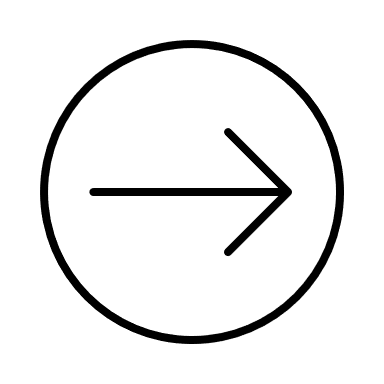 Unit 5
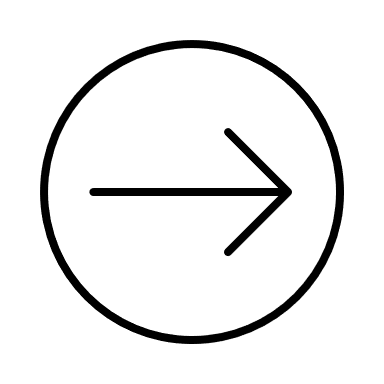 Language Topics
Unit 5
Simple Present in Narratives
Além de ser usado para descrever um hábito, uma verdade universal e uma situação permanente, o simple present pode ainda ser usado para contar uma história que aconteceu no passado (para recriar os eventos e deixar a história mais dinâmica). Por isso, ele é muito comum em sinopses de filmes, livros e jogos.
• Formas do verbo to be: am, are, is (negativa: am not, aren’t, isn’t).
• Grande maioria de outros verbos: I, you, we e they → infinitivo sem to.
• Para he, she e it inclui -s (maioria dos verbos); -es ou –ies no final do verbo.
• Auxiliar: do (exceto para o verbo to be).
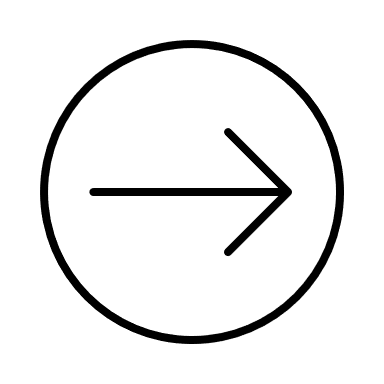 Amrita, Pranay, and baby Bishal flee with their neighbors from their Nepalese village. They become separated from their parents while running away as refugees from Nepal to India. The three children rely on each other for survival.
Fonte de pesquisa: PANDYA, S. Pahuna review: Sweet but harmless film about three child refugees in Sikkim. Cinestaan, 7 dez. 2018.
Disponível em: www.cinestaan.com/reviews/pahuna-the-little-visitors-28791.
Acesso em: 22 abr. 2022.
Unit 5
Linking Words
As linking words são usadas para conectar ideias, palavras ou frases. Dependendo da palavra, expressamos relações diferentes entre os elementos.
• when: indica quando algo ocorreu 
• then: indica algo que aconteceu logo depois de outra ação
• after: indica algo que aconteceu depois de outro evento
• while: indica que duas ações acontecem ao mesmo tempo
• before: indica algo que aconteceu antes de um evento
• and: adiciona ideias
• but: contrasta ideias
• although: contrasta ideias, especialmente quando a ideia contrastante causa mais surpresa
• because: indica o motivo de algo 
• so: apresenta resultado ou consequência de algo
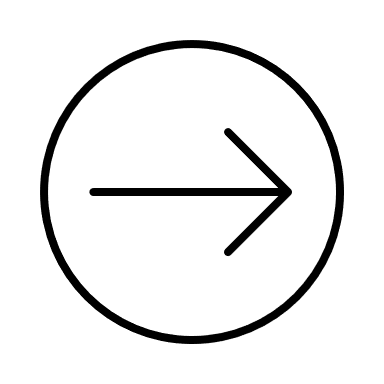 The plot is set in the 1970s and Gru is just a 12-year-old boy aspiring to be
a supervillain. When he tries to join the “Vicious 6” (an evil team), things
don’t go well. Then he uses one of his gadgets to steal an important artifact
and manages to become a supervillain. Unfortunately, what happens after that
complicates things for the little Gru.
Fonte de pesquisa: SINGH, S. 'Minions: Rise of Gru' Trailer Is Out & It's All about the Journey of Little Super villain. Republicworld.com, 30 mar. 2022. Disponível em: www.republicworld.com/entertainment-news/hollywood-news/minions-rise-of-gru-trailer-is-out-and-its-all-about-the-journey-of-little-supervillain-articleshow.html.
Acesso em: 27 abr. 2022.
Para saber qual object pronoun usar, é necessário saber a quem ou a que se refere a ação, ou seja, qual é o sujeito dessa ação.